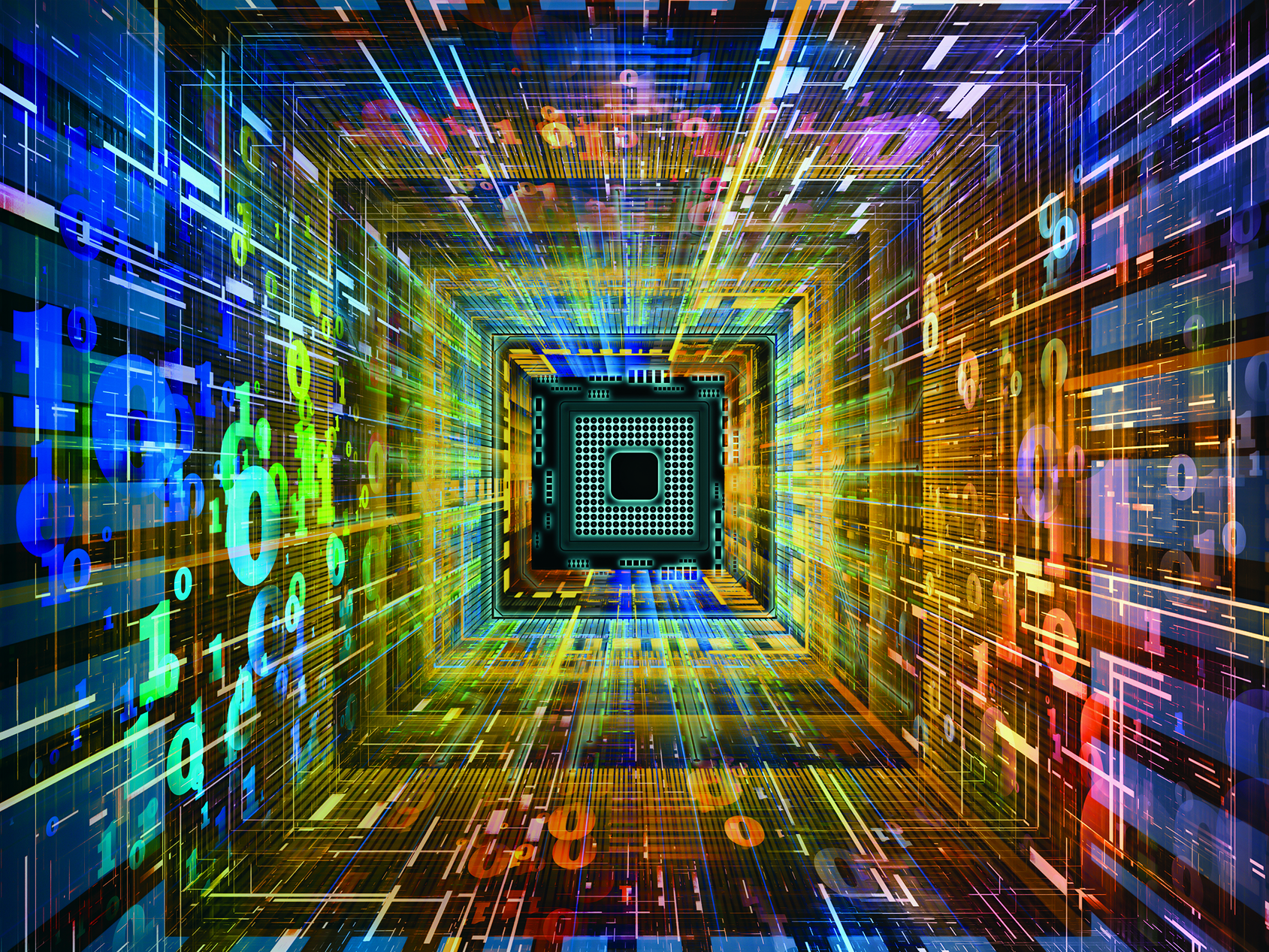 Do you want to print your Powerpoint, 
or do you have a lot of text?

If so, please use the Loyens & Loeff A4 BOOKLET Start Template rather than this template!

Delete after reading
Data Protection & Privacy
General Data Protection Regulation
How does GDPR impact Swiss companies?
Geneva, Switzerland, 8 November 2018 - Kim Lucassen and Aurélien Pasquier
1
Keynote
1. Introduction to GDPR
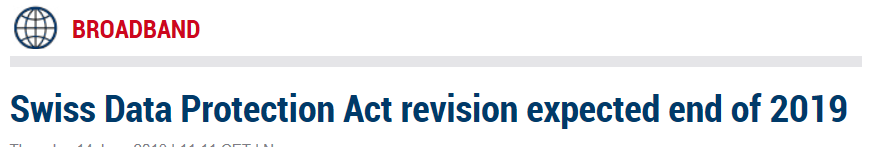 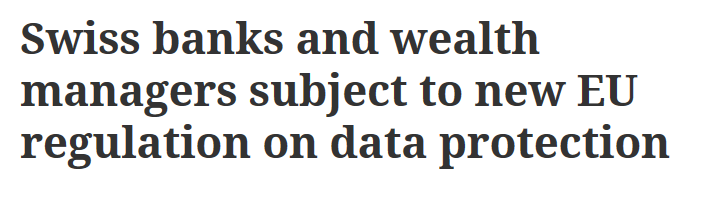 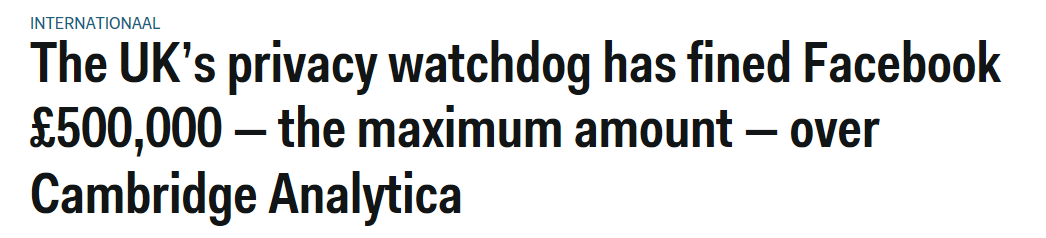 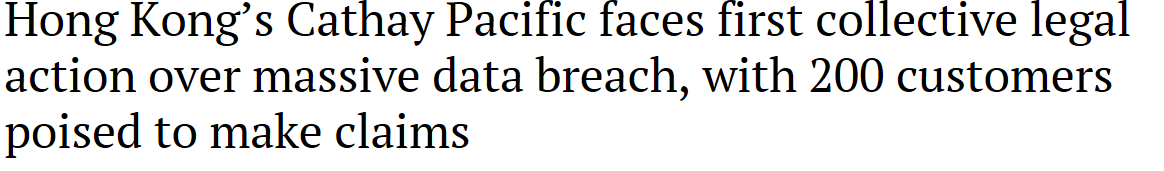 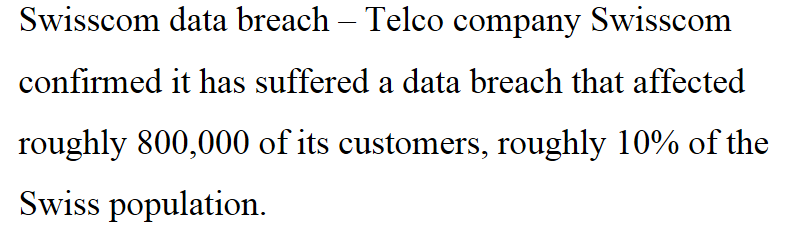 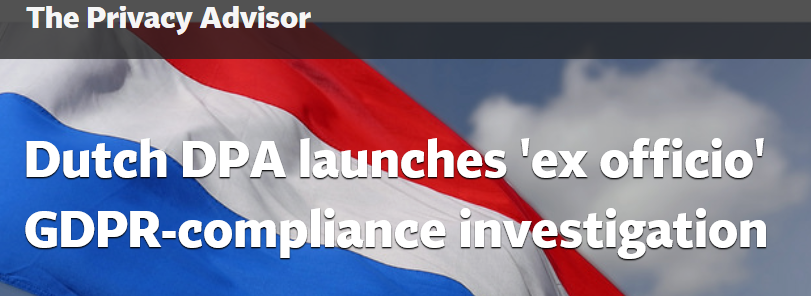 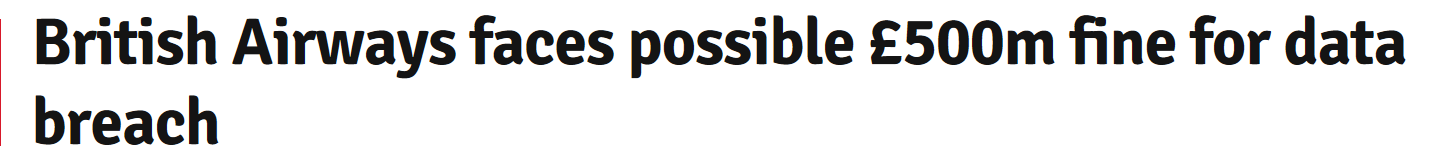 1. Introduction to GDPR
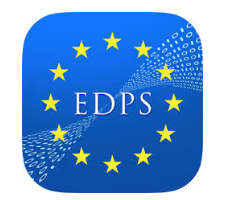 Why has GDPR compliance become a boardroom topic?

 Reputational damages, claims for damages, criminal sanctions

 Fines up to 20,000,000 EUR of 4% of total worldwide annual turnover
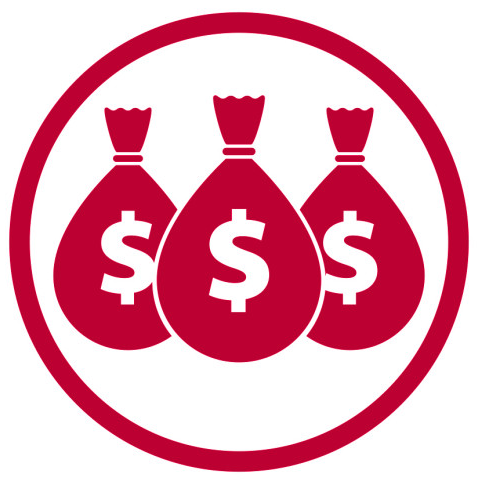 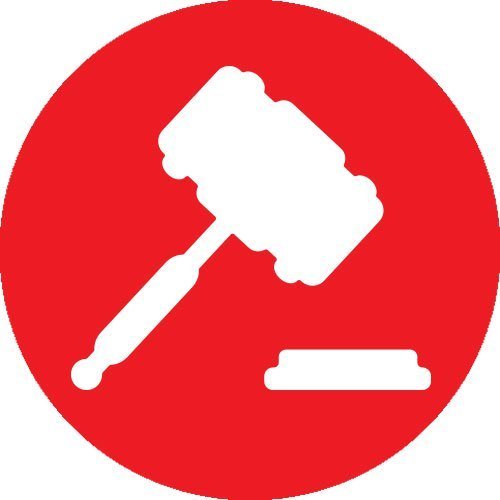 2. Applicability of the GDPR
Material scope (Art. 2)

Processing of personal data wholly or partly by automated means

Processing other than by automated means of personal data which (are intended to) form part of a filing system.
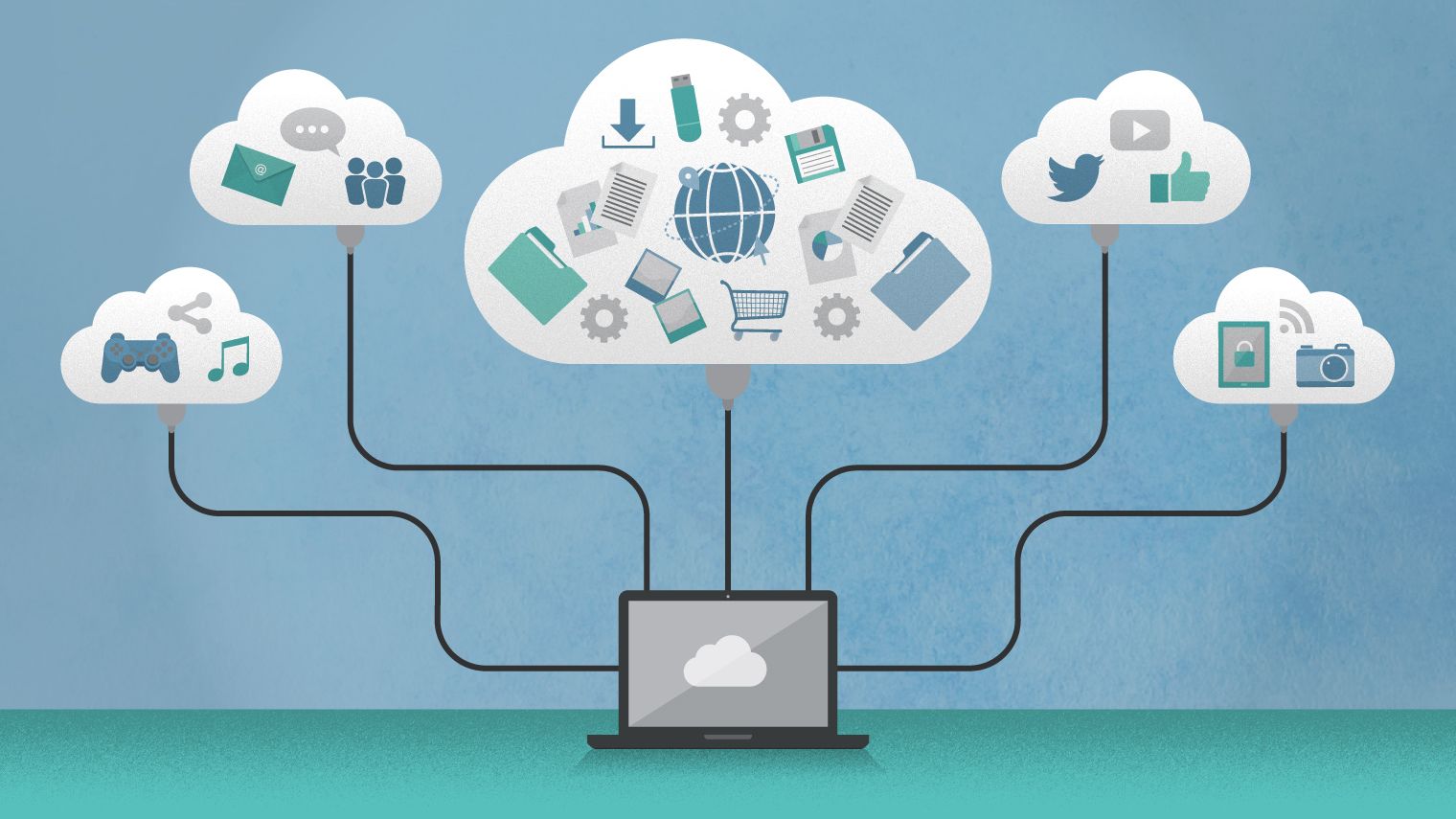 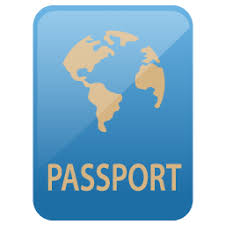 Processing: any operation performed on personal data, whether or not by automated means

Personal data: any information relating to an identified or identifiable natural person, the data subject, one who can be identified, directly or  indirectly, in particular by reference to an identifier such as a name, identification number, location data, etc.
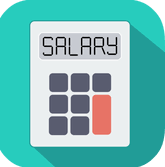 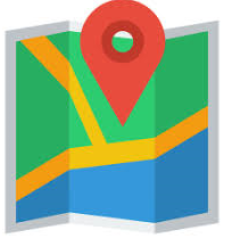 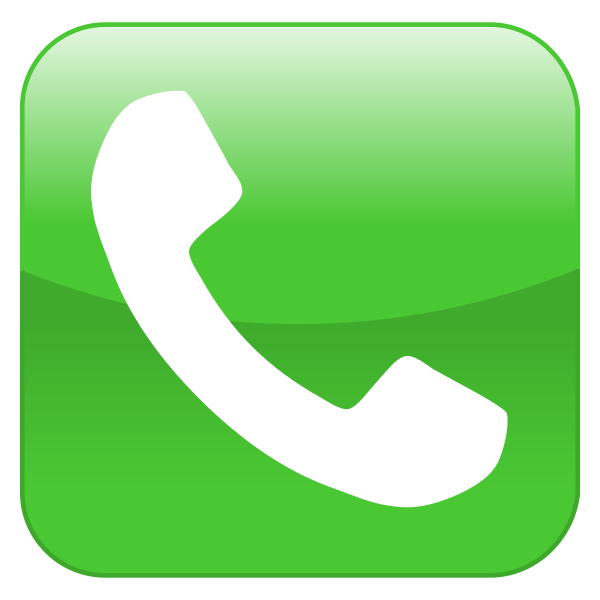 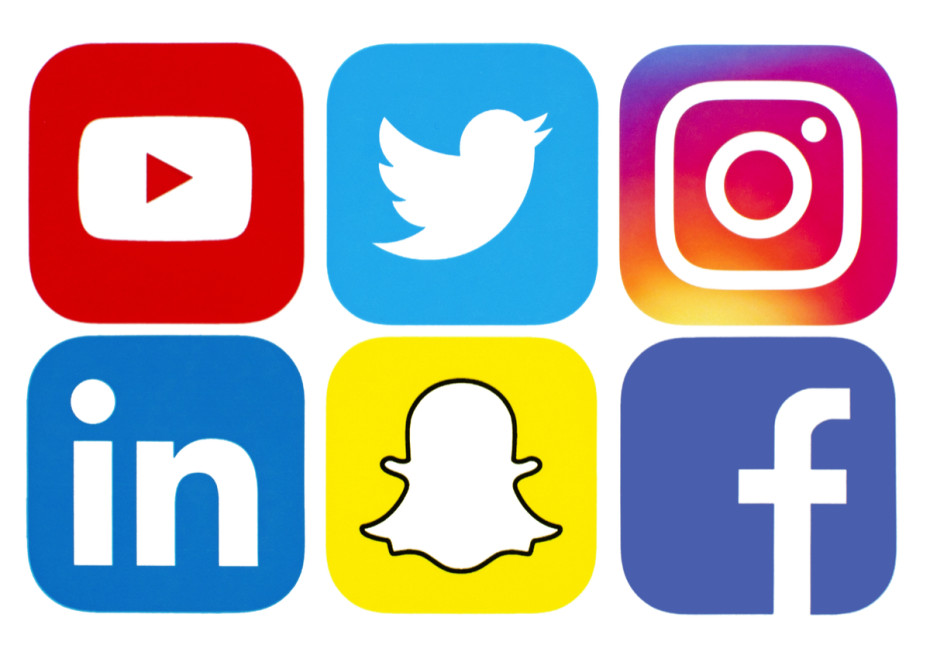 2. Applicability of the GDPR
Territorial scope (Art. 3)

Establishment of Controller or Processor in the EU (regardless of whether the processing takes place in the EU or not)

Processing activities by a  controller or processor outside of the EU which are related to:  
The offering of goods or services to individuals in the EU (irrespective of whether payment by the data subject is required); 
The monitoring of individuals’ behaviour in the EU. 

 When situated outside of the EU the controller or processor must appoint a Representative
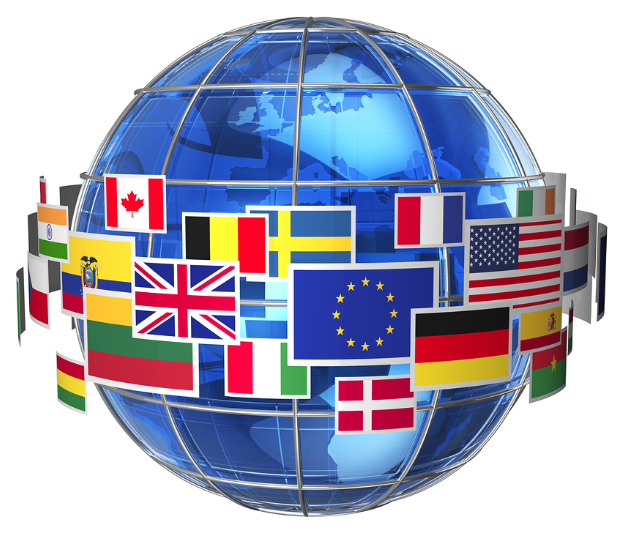 2. So why is GDPR relevant for a Swiss company?
GDPR may also apply to companies outside of the EU
Non-compliance may have the following consequences:
Reputational and financial damages 
Fines up to 20,000,000 EUR of 4% of total worldwide annual turnover
Data subjects may sue for damages 
Can the DPA impose other measures such as an order subject to a penalty for non-compliance or take other administrative enforcement actions?
May the DPA impose administrative measures on the companies but also on board members and de facto directors? 
GDPR will give you a head start for compliance with the Swiss Federal Act on Data Protection (‘D-DPA’)
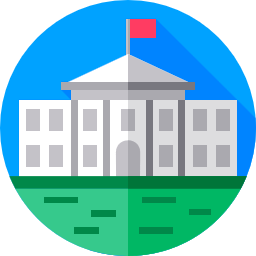 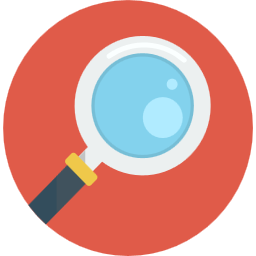 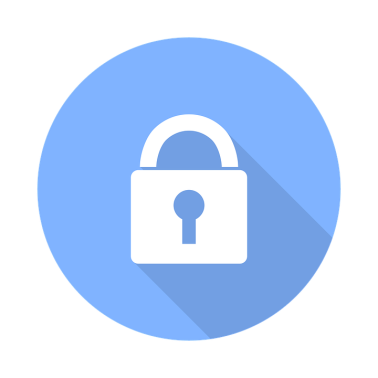 Join us for the round table & discussion!